Guidelines:-
The below given slides are for your reference.
Follow this template for your presentation.
Make the slides based on your given time limit (10-15 minutes).
 To make the slides more attractive do add more images than the sentences.
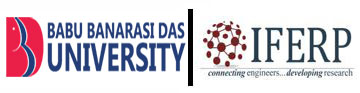 Research Article Title
1)Author and Coauthor name.
2)Guide name.
2nd International Conference on Civil Engineering, Architecture and Sustainable Infrastructure (ICCEASI - 22) - virtual Conference
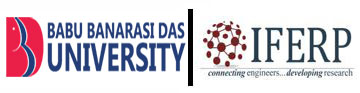 Biography:-
2nd International Conference on Civil Engineering, Architecture and Sustainable Infrastructure (ICCEASI - 22) - virtual Conference
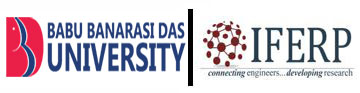 Abstract:-
2nd International Conference on Civil Engineering, Architecture and Sustainable Infrastructure (ICCEASI - 22) - virtual Conference
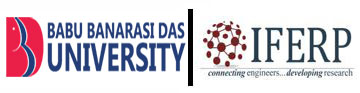 Description:-
2nd International Conference on Civil Engineering, Architecture and Sustainable Infrastructure (ICCEASI - 22) - virtual Conference
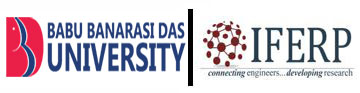 Conclusion:
2nd International Conference on Civil Engineering, Architecture and Sustainable Infrastructure (ICCEASI - 22) - virtual Conference
Appendix:
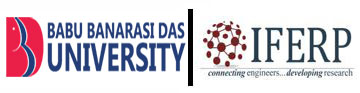 2nd International Conference on Civil Engineering, Architecture and Sustainable Infrastructure (ICCEASI - 22) - virtual Conference
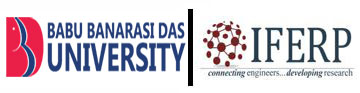 Thanking you…!!
All The Best for 
                     the best in you…!!
2nd International Conference on Civil Engineering, Architecture and Sustainable Infrastructure (ICCEASI - 22) - virtual Conference